Course:
Semester:
Professor:
Room: 107Right Side of RoomCapacity: 114
Seating Chart
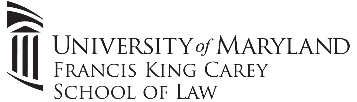